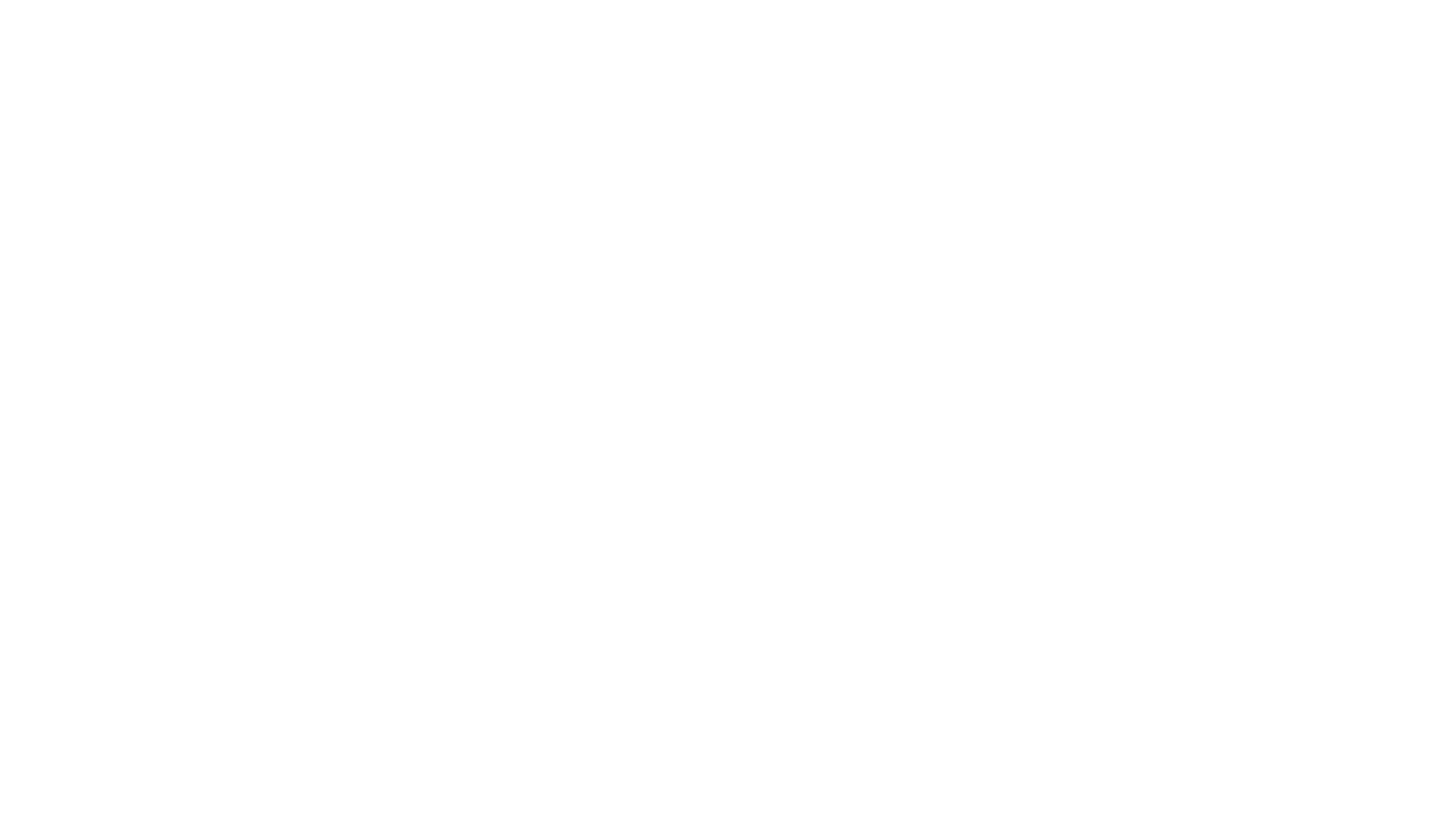 Γ. ΣΥΝΤΑΚΤΙΚΟΥ… ΤΕΧΝΑΣΜΑΤΑ
σελ. 43 – 48
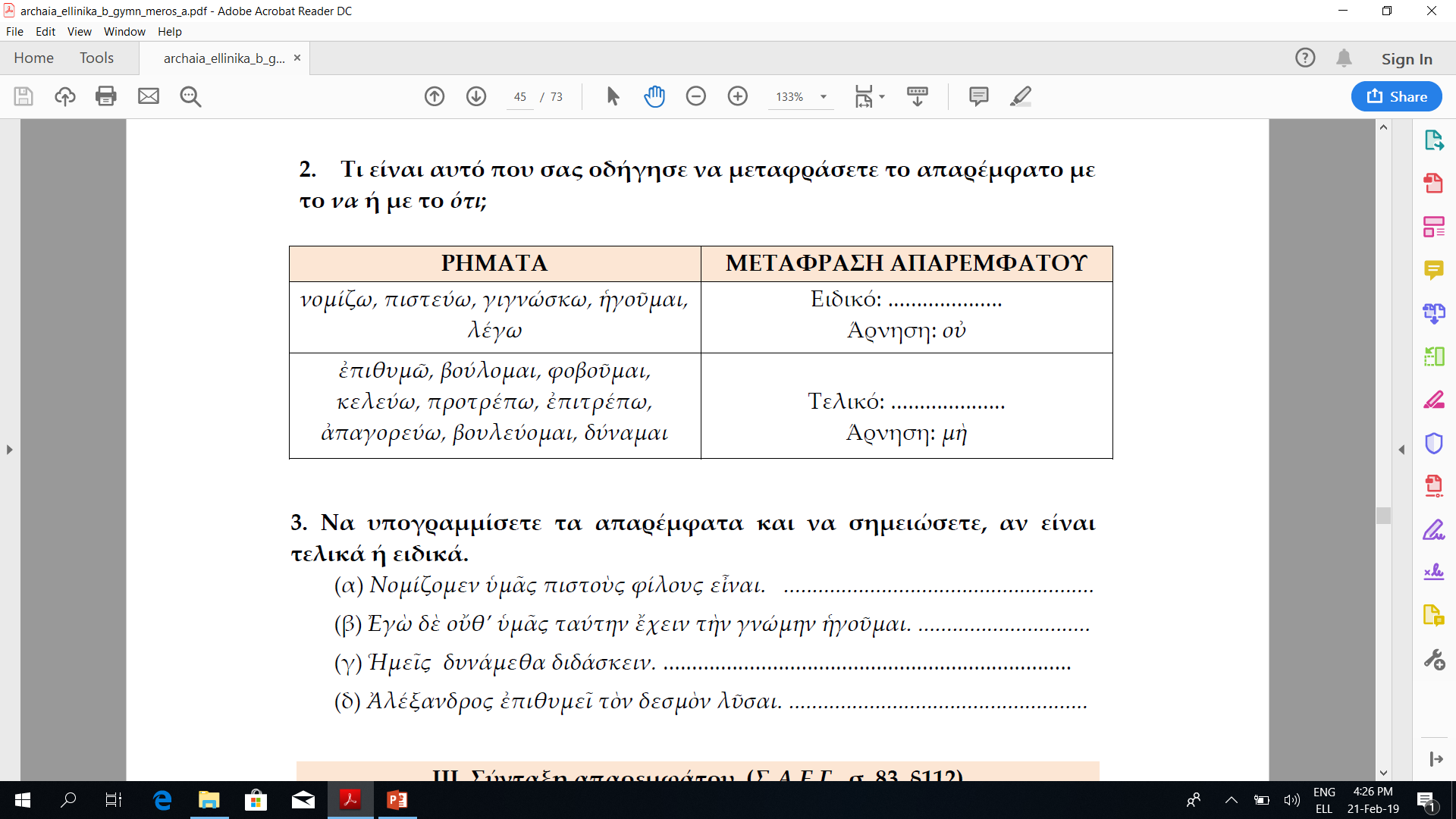 Τετράδιο Εργασιών σελ.66
Παραδείγματα
Ἐγώ βούλομαι διδάσκειν
Ο ίδιος ΤΑΥΤΟΠΡΟΣΩΠΙΑ
Ἐγώ βούλομαι τόν μαθητήν γράφειν
Άλλος ΕΤΕΡΟΠΡΟΣΩΠΙΑ
Ὁ μαθητής βούλεται φεύγειν
Ο ίδιος ΤΑΥΤΟΠΡΟΣΩΠΙΑ
Ὁ διδάσκαλος ἐπιθυμεῖ τόν μαθητήν ἀναγιγνώσκειν
Άλλος ΕΤΕΡΟΠΡΟΣΩΠΙΑ
Ασκήσεις σελ. 46
Ασκήσεις σελ. 47
Τετράδιο Εργασιών σελ.66
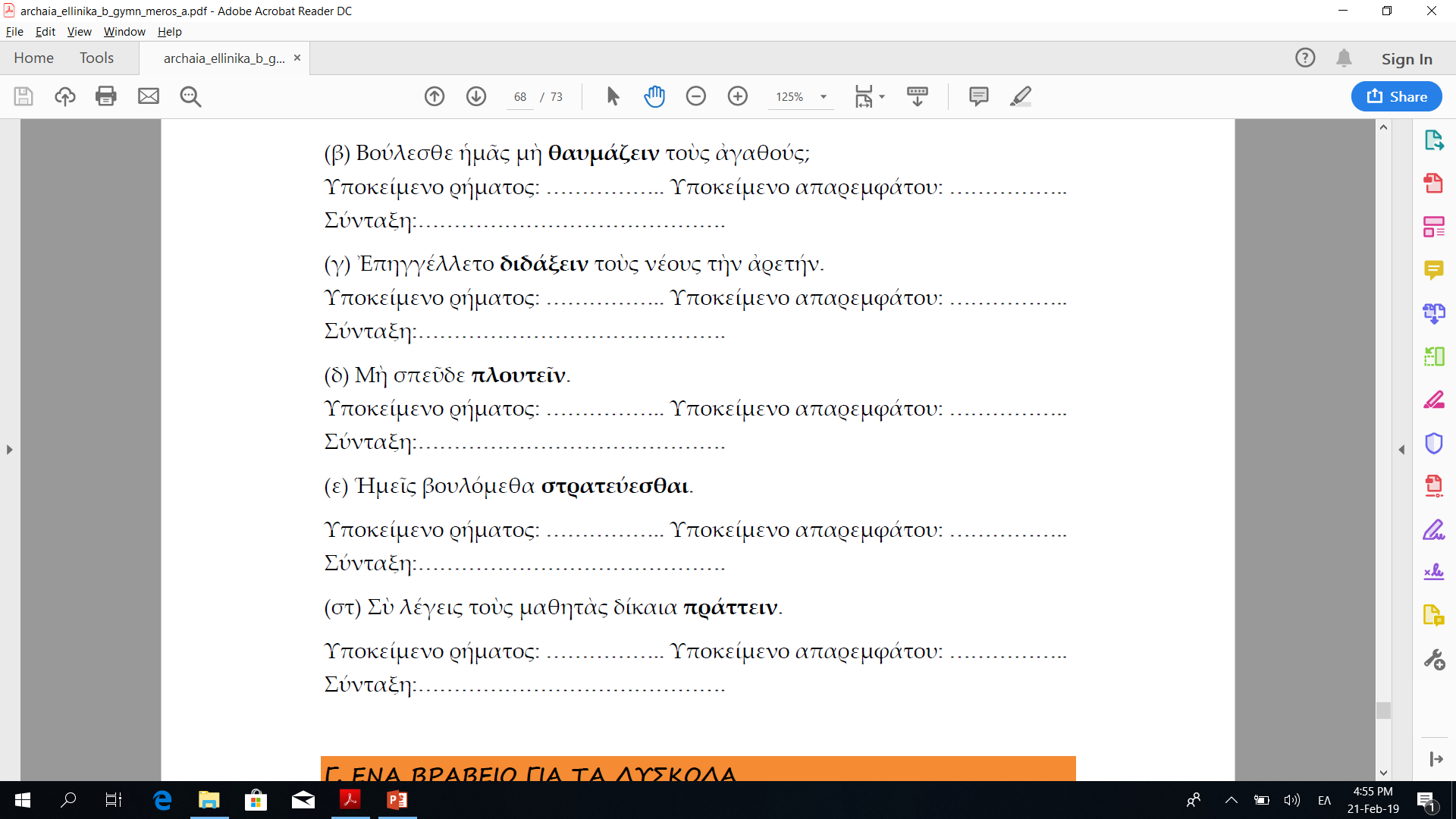 Σελ.47 άσκηση 4
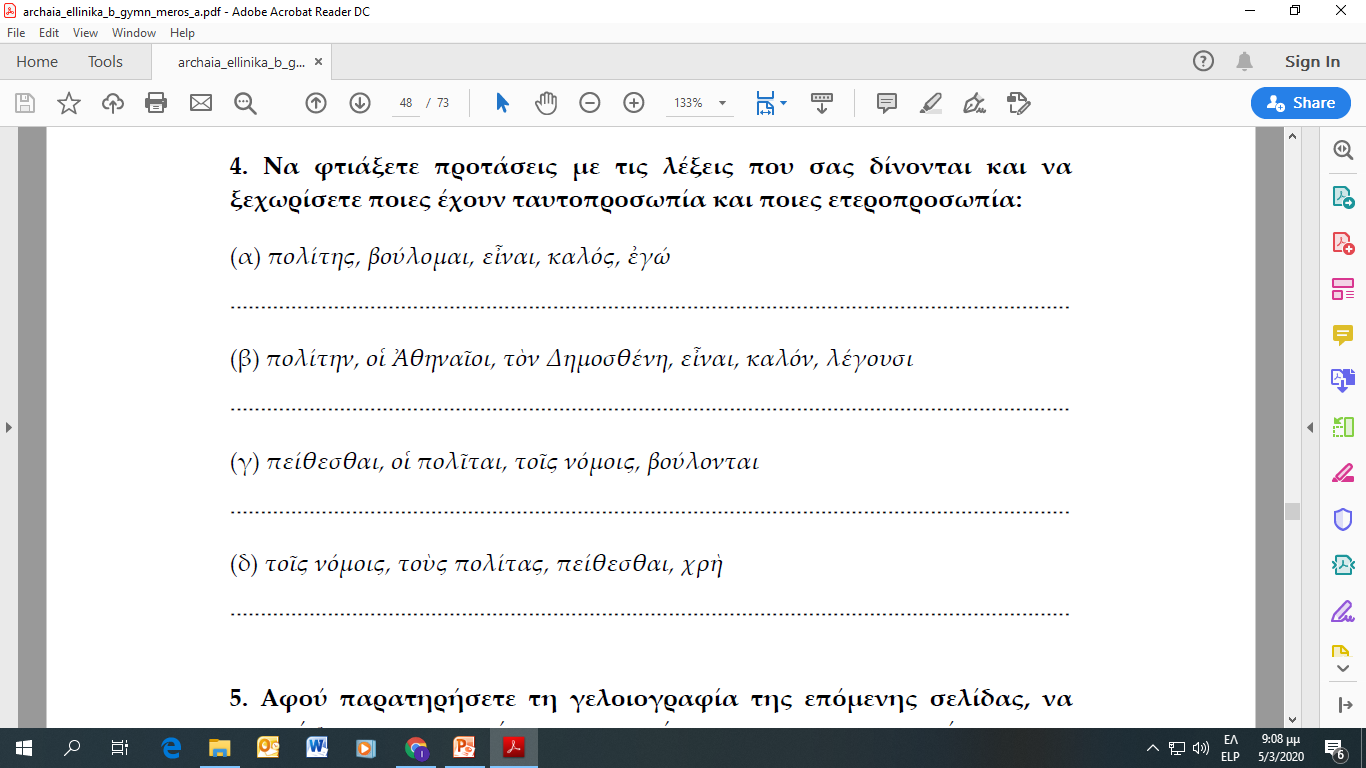 Σελ. 47 άσκηση 5 Αφού παρατηρήσετε τη γελοιογραφία της επόμενης σελίδας, ναεντοπίσετε το υποκείμενο του ρήματος και το υποκείμενο τουαπαρεμφάτου και να σημειώσετε πού έχουμε ταυτοπροσωπία και πούετεροπροσωπία.
Να χαρακτηρίσετε τα Απαρέμφατα (Ειδικά –Τελικά). Μετά να αναγνωρίσετε τη Σύνταξη του Απαρεμφάτου (Ταυτοπροσωπία – Ετεροπροσωπία)
Νομίζομεν ὑμᾶς πιστούς φίλους εἶναι
Κῦρος παραγγέλλει τῶ Κλεάρχῳ ἥκειν
Ἔλεγον Κῦρον ἄριστον ἄρχοντα γενέσθαι
Εἶπον οἱ Ἕλληνες και Ἀριαῖος σύμμαχοι γενέσθαι
Κῦρος ὑπέσχετο δώσειν πέντε μνᾶς
Ὁ πατήρ και ἡ μήτηρ σε επιθυμοῦσι ἄριστον εἶναι
Λέγει ὁ κατήγορος οὐ με δικαίως λαμβάνειν με το ἀργύριον
Ταύτην την πολιτείαν αριστοκρατίαν ἐνόμιζε εἶναι
Πάντας ὑμᾶς νομίζω γιγνώσκειν τοῦτο
Κροῖσος ἐνόμιζε ἑαυτόν εἶναι εὐτυχέστατον